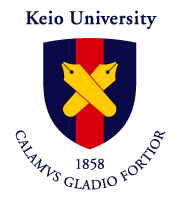 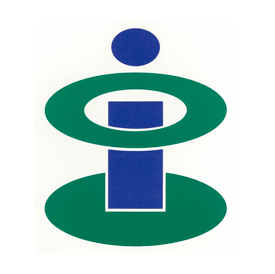 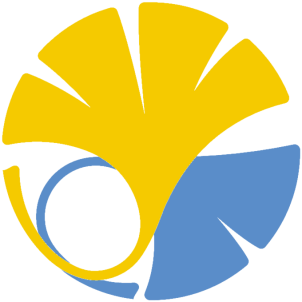 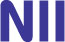 Ultra Fine-Grained Run-Time Power Gating of On-Chip Routers for CMPs
Hiroki Matsutani
Michihiro Koibuchi
Daisuke Ikebuchi
Kimiyoshi Usami
Hiroshi Nakamura 
Hideharu Amano
(Univ Tokyo, Japan)
(NII, Japan)
(Keio Univ, Japan)
(Shibaura IT, Japan)
(Univ Tokyo, Japan) 
(Keio Univ, Japan)
Multi-Core & Many-Core
picoChip PC102
picoChip PC205
256
ClearSpeed CSX700
128
Intel 80-core
ClearSpeed CSX600
64
TILERA TILE64
32
MIT RAW
UT TRIPS (OPN)
Number of PEs (caches are not included)
16
STI Cell BE
8
Sun T1
Sun T2
4
Intel Core, IBM Power7
AMD Opteron
2
2002
2004
2006
2008
2010?
Multi-Core & Many-Core
picoChip PC102
picoChip PC205
256
ClearSpeed CSX700
Hundreds of simple PEs
128
Intel 80-core
ClearSpeed CSX600
64
TILERA TILE64
Target
32
MIT RAW
UT TRIPS (OPN)
Number of PEs (caches are not included)
16
STI Cell BE
Chip multi-
processor (CMP)
8
Sun T1
Sun T2
4
Intel Core, IBM Power7
AMD Opteron
2
2002
2004
2006
2008
2010?
Our target: NoC for future CMPs
8-CPU CMP example
8 CPUs (each has a private L1 cache)
Shared L2 cache (divided into 64 banks)
[Beckmann, MICRO’04]
UltraSPARC
L1 cache (I & D)
(16kB)
L2 cache bank
(256kB, 4-way)
Our target: NoC for future CMPs
8-CPU CMP example
8 CPUs (each has a private L1 cache)
Shared L2 cache (divided into 64 banks)
CPUs and cache banks are interconnected via NoC
On-chip network is an infrastructure of CMPs.
It must be always ready for the packet transfers.  

 It consumes leakage power at any time!

Run-time power gating that stops the power supply to the routers whenever possible is required.
[Beckmann, MICRO’04]
UltraSPARC
L1 cache (I & D)
(16kB)
L2 cache bank
(256kB, 4-way)
On-chip router
Outline: Fine-grain power gating router
Fine-grained power gating router
Input VC buffers
Crossbar MUXes, VC MUXes
Output latches

Power domain implementation @ 65nm
Design flow
Wakeup latency estimation and its impact

Three early wakeup methods

Evaluation results
Application performance w/ early wakeup
Leakage power reduction
35 power domains
in each router
Power gating: Coarse- vs. fine-grain
IP Core
Fine-grain approach
Standard cell level
Each cell has VGND port
All cells in a domain share the same VGND line
Coarse-grain approach
IP core (module) level
Surrounded by VGND
Power switch between VGND and GND
IP Core
IP Core
IP Core
IP Core
IP Core
[Usami, ICCD’06]
Virtual GND (VGND)
IP Core
IP Core
On/Off
PowerSwitch
GND ring
Power gating: Coarse- vs. fine-grain
Fine-grain approach
Standard cell level
Each cell has VGND port
All cells in a domain share the same VGND line
Coarse-grain approach
IP core (module) level
Surrounded by VGND
Power switch between VGND and GND
IP Core
[Usami, ICCD’06]
PowerSwitch
VDD
VDD
VDD
Virtual GND (VGND)
OR
OR
OR
AND
AND
AND
On/Off
GND
GND
GND
IP Core
VGND
GND
GND
GND
On/Off
PowerSwitch
INV
INV
INV
DFF
DFF
DFF
GND ring
VDD
VDD
VDD
Which is better? Coarse or Fine
Each router component (e.g., input port) works independently each other
Fine-grain approach has more opportunities to sleep
ARBITER
X+
X+
Packet#1
X-
X-
Y+
Y+
Packet#2
Y-
Y-
5x5 CROSSBAR
CORE
CORE
Fine-grain run-time PG router
Router is divided into many Micro-power-domains
Input VC buffers, Output latches
Crossbar MUXes, VC MUXes
35 power domains
in a 5-port router
ARBITER
X+
X+
X-
X-
Y+
Y+
Y-
Y-
5x5 CROSSBAR
CORE
CORE
Fine-grain run-time PG router
Router is divided into many Micro-power-domains
Input VC buffers, Output latches
Crossbar MUXes, VC MUXes
35 power domains
in a 5-port router
ARBITER
X+
X+
Packet
X-
X-
Y+
Y+
Y-
Y-
5x5 CROSSBAR
CORE
CORE
Fine-grain run-time PG router
Router is divided into many Micro-power-domains
Input VC buffers, Output latches
Crossbar MUXes, VC MUXes
35 power domains
in a 5-port router
ARBITER
X+
X+
X-
X-
Y+
Y+
Y-
Y-
5x5 CROSSBAR
CORE
CORE
Fine-grain run-time PG router
Router is divided into many Micro-power-domains
Input VC buffers, Output latches
Crossbar MUXes, VC MUXes
35 power domains
in a 5-port router
ARBITER
X+
X+
X-
X-
Y+
Y+
Y-
Y-
5x5 CROSSBAR
CORE
CORE
Fine-grain run-time PG router
Router is divided into many Micro-power-domains
Input VC buffers, Output latches
Crossbar MUXes, VC MUXes
35 power domains
in a 5-port router
ARBITER
X+
X+
X-
X-
Y+
Y+
Y-
Y-
5x5 CROSSBAR
CORE
CORE
Fine-grain run-time PG router
Router is divided into many Micro-power-domains
Input VC buffers, Output latches
Crossbar MUXes, VC MUXes
35 power domains
in a 5-port router
ARBITER
X+
X+
X-
X-
Y+
Y+
Y-
Y-
5x5 CROSSBAR
CORE
CORE
Each power domain is activated only when it is “really” used
Outline: Fine-grain power gating router
Fine-grained power gating router
Input VC buffers
Crossbar MUXes, VC MUXes
Output latches

Power domain implementation @ 65nm
Design flow
Wakeup latency estimation and its impact

Three early wakeup methods

Evaluation results
Application performance w/ early wakeup
Leakage power reduction
35 power domains
in each router
Power domain design: Design flow
Verilog netlist

HOLD cell insertion not to propagate “X”

Place-and-route

Power switch insertion

Place-and-route again

RC extraction

SPICE simulation
Synopsys DesignCompiler
module FIFO (in, out);
    input [127:0] in;
    output [127:0] out:
    DFF reg0 (in0, out0, clk);
    DFF reg1 (in1, out1, clk);
    
endmodule
By hand
Synopsys Astro
Sequence Design CoolPower
Synopsys Astro
Cadence Assura (QRC)
Synopsys HSIM
Power domain design: Design flow
Verilog netlist

HOLD cell insertion not to propagate “X”

Place-and-route

Power switch insertion

Place-and-route again

RC extraction

SPICE simulation
Synopsys DesignCompiler
module FIFO (in, out);
    input [127:0] in;
    output [127:0] out:
    DFF reg0 (in0, out0, clk);
    DFF reg1 (in1, out1, clk);
    
    HOLD (out0);
    HOLD (out1);
endmodule
By hand
Synopsys Astro
Sequence Design CoolPower
Synopsys Astro
Cadence Assura (QRC)
Synopsys HSIM
Power domain design: Design flow
Verilog netlist

HOLD cell insertion not to propagate “X”

Place-and-route

Power switch insertion

Place-and-route again

RC extraction

SPICE simulation
Synopsys DesignCompiler
VDD
OR
AND
DFF
By hand
GND
Synopsys Astro
GND
Sequence Design CoolPower
INV
DFF
AND
OR
NOR
Synopsys Astro
VDD
Domain#0
Domain#1
Cadence Assura (QRC)
Synopsys HSIM
Power domain design: Design flow
Verilog netlist

HOLD cell insertion not to propagate “X”

Place-and-route

Power switch insertion

Place-and-route again

RC extraction

SPICE simulation
PowerSwitch
Synopsys DesignCompiler
VDD
OR
AND
DFF
By hand
GND
VGND
Synopsys Astro
GND
Sequence Design CoolPower
INV
DFF
AND
OR
NOR
Synopsys Astro
VDD
Domain#0
Domain#1
Cadence Assura (QRC)
Area overhead:
  Power switch and hold cells: 4.3%
  But, we need larger cells: 15.9% in total
Synopsys HSIM
Power domain design: Design flow
Verilog netlist

HOLD cell insertion not to propagate “X”

Place-and-route

Power switch insertion

Place-and-route again

RC extraction

SPICE simulation
On/Off control
Synopsys DesignCompiler
Power On when packet comes
 Power Off when packet leaves
By hand
Input VC buffer
Synopsys Astro
VDD
Sequence Design CoolPower
FIFO
Synopsys Astro
Cadence Assura (QRC)
GND
Synopsys HSIM
Power domain design: Design flow
Verilog netlist

HOLD cell insertion not to propagate “X”

Place-and-route

Power switch insertion

Place-and-route again

RC extraction

SPICE simulation
On/Off control
Synopsys DesignCompiler
Power On when packet comes
 Power Off when packet leaves
By hand
Input VC buffer
FIFO
Synopsys Astro
VDD
Sequence Design CoolPower
FIFO
Synopsys Astro
VGND
Switch
Cadence Assura (QRC)
Wakeup
GND
Synopsys HSIM
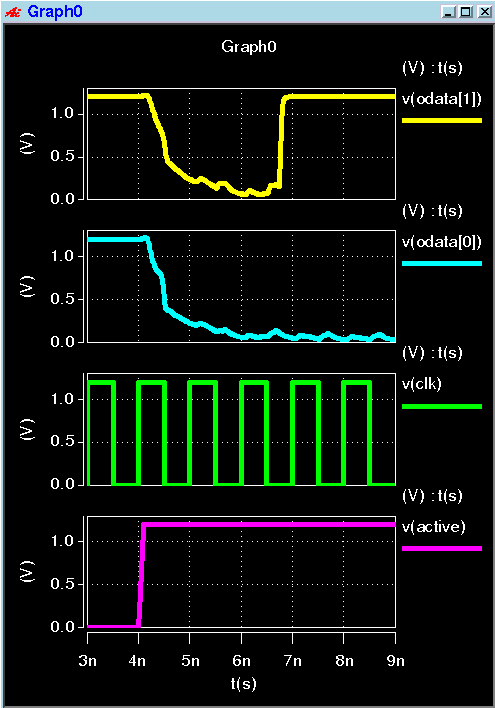 Power domain design: Design flow
Correct output
FIFO
OUT[1]
Verilog netlist

HOLD cell insertion not to propagate “X”

Place-and-route

Power switch insertion

Place-and-route again

RC extraction

SPICE simulation
On/Off control
Power On when packet comes
 Power Off when packet leaves
2.8nsec
FIFO
OUT[0]
Wakeup &
Initialization
Input VC buffer
FIFO
CLOCK
VDD
FIFO
VGND
WAKEUP
Power ON
Switch
Wakeup
GND
Fujitsu 65nm CMOS (1.20V, 75C)
Power domain design: Design flow
Verilog netlist

HOLD cell insertion not to propagate “X”

Place-and-route

Power switch insertion

Place-and-route again

RC extraction

SPICE simulation
On/Off control
Synopsys DesignCompiler
Power On when packet comes
 Power Off when packet leaves
By hand
Crossbar multiplexer
Synopsys Astro
VDD
Sequence Design CoolPower
MUX
MUX
Synopsys Astro
VGND
Switch
Cadence Assura (QRC)
Wakeup
GND
Synopsys HSIM
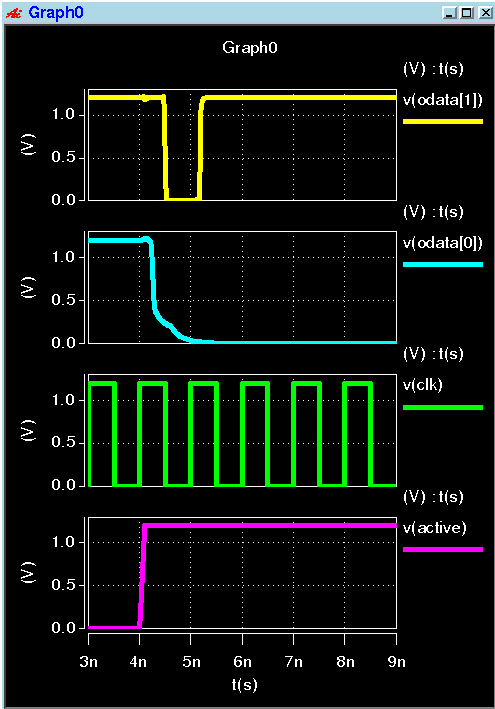 Power domain design: Design flow
Correct output
MUX
OUT[1]
Verilog netlist

HOLD cell insertion not to propagate “X”

Place-and-route

Power switch insertion

Place-and-route again

RC extraction

SPICE simulation
On/Off control
Power On when packet comes
 Power Off when packet leaves
1.3nsec
MUX
OUT[0]
Wakeup
Crossbar multiplexer
CLOCK
VDD
MUX
MUX
VGND
WAKEUP
Power ON
Switch
Wakeup
GND
CORE
All power domains in this router can be activated within 3nsec
Fujitsu 65nm CMOS (1.20V, 75C)
Wakeup latency impact on CMPs
Full system CMP simulator: GEMS/Simics
3-cycle router
Wakeup latencies: 2, 3, 4 cycles
SPLASH-2 benchmark (8 threads)
[Martin,CAN’05]
[RC] [VSA] [ST]
radix, lu, fft, barnes, ocean, raytrace, volrend, water-ns, water-sp, fmm (10 applications)
UltraSPARC
L1 cache (I & D)
(16kB)
L2 cache bank
(256kB, 4-way)
On-chip router
Wakeup latency impact on CMPs
Full system CMP simulator: GEMS/Simics
3-cycle router
Wakeup latencies: 2, 3, 4 cycles
SPLASH-2 benchmark (8 threads)
[Martin,CAN’05]
[RC] [VSA] [ST]
radix, lu, fft, barnes, ocean, raytrace, volrend, water-ns, water-sp, fmm (10 applications)
Token coherence protocol
[Martin,ISCA’03]
VC0
Request msg (L1      L2)
VC1
Request msg (L2      Mem)
VC2
Reply msg (All      All)
VC3
Persistent request msg
Wakeup latency impact: Results
Execution times of SPLASH-2 (10 applications)
2-cycle wait
3-cycle wait
4-cycle wait
(@667MHz)
(@1000MHz)
(@1333MHz)
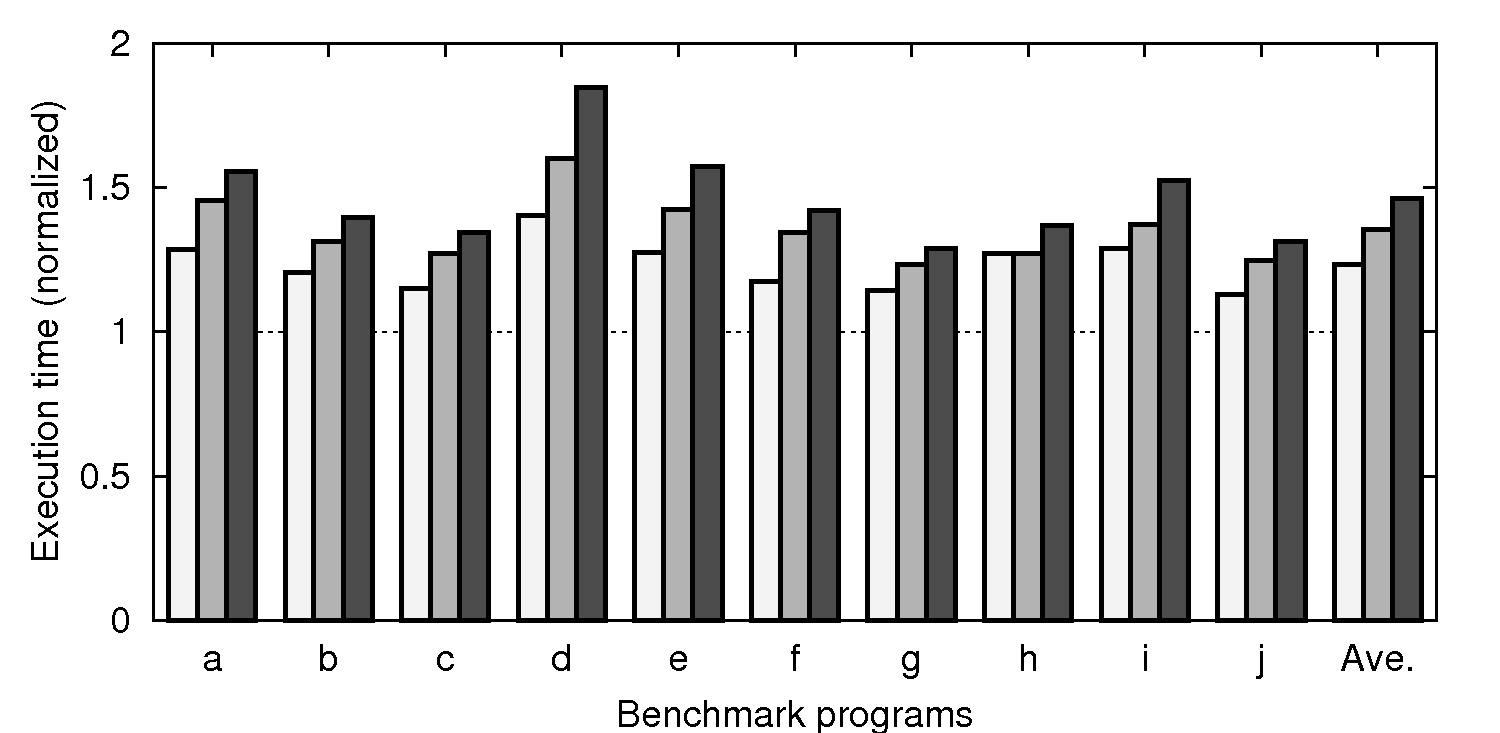 Execution time w/o power gating = 1.00
Execution time increases 23.2-46.3% (unacceptable!)
Ray-
Radix
Lu
Fft
Barnes
Ocean
Vol-
Water
Water
Fmm
Ave
Longer execution consumes more power; Early wakeup required
trace
rend
NS
SP
Outline: Fine-grain power gating router
Fine-grained power gating router
Input VC buffers
Crossbar MUXes, VC MUXes
Output latches

Power domain implementation @ 65nm
Design flow
Wakeup latency estimation and its impact

Three early wakeup methods

Evaluation results
Application performance w/ early wakeup
Leakage power reduction
35 power domains
in each router
Early wakeup: Look-ahead method
Router modules in 2-hop away activated in advance
Look-ahead routing is used
Wakeup procedure starts 4-cycle in advance




Problems
Wakeup signals span 2-hop
Cannot wakeup the 1-hop 
    router in advance
[Matsutani, ASPDAC’08]
SRC
DST
Wakeup
Wakeup
1-hop
2-hop
3-hop
4-hop
(*) Average hop is 2.67 @ 4x4 mesh
Suffers first-hop wakeup latency; Small benefit of look-ahead
Early wakeup: Look-ahead method
+ CPU ever-on
Router modules in 2-hop away activated in advance
Look-ahead routing is used
Wakeup procedure starts 4-cycle in advance




Ever-on domain
VC buffers connected 
  from CPU are always active
No wait for the first-hop
But, they consume leakage
SRC
DST
Ever-on
Wakeup
Wakeup
1-hop
2-hop
3-hop
4-hop
Early wakeup: Look-ahead method
+ CPU ever-on
Router modules in 2-hop away activated in advance
Look-ahead routing is used
Wakeup procedure starts 4-cycle in advance




Ever-on domain
VC0 and VC2 connected 
  from CPU are always active
No wait for the first-hop
SRC
DST
VC0
Request msg (L1      L2)
VC1
Request msg (L2      Mem)
VC2
Reply msg (All      All)
VC3
Persistent request msg
Ever-on
Wakeup
Wakeup
1-hop
2-hop
3-hop
4-hop
(*) VC0 and VC2 are heavily loaded
Ever-on domain is only 4.7%; Minimum leakage power overhead
Early wakeup: Active buffer window
Active buffer window in each VC buffer
A part of the buffer is always activated
Active buffer window shifts when it receives/sends flit
Short packets (less than window size)  No wait
[Chen,ISLPED’03]
ARBITER
X+
Window size = 3
X-
Y+
Y+
Y-
Read
5x5 CROSSBAR
Write
CORE
Early wakeup: Active buffer window
Active buffer window in each VC buffer
A part of the buffer is always activated
Active buffer window shifts when it receives/sends flit
Short packets (less than window size)  No wait
[Chen,ISLPED’03]
ARBITER
X+
Window size = 3
X-
Y+
Y+
Y-
Read
5x5 CROSSBAR
Write
CORE
Early wakeup: Active buffer window
Active buffer window in each VC buffer
A part of the buffer is always activated
Active buffer window shifts when it receives/sends flit
Short packets (less than window size)  No wait
[Chen,ISLPED’03]
ARBITER
X+
Window size = 3
X-
Y+
Y+
Y-
Read
5x5 CROSSBAR
Write
CORE
Early wakeup: Active buffer window
Active buffer window in each VC buffer
A part of the buffer is always activated
Active buffer window shifts when it receives/sends flit
Short packets (less than window size)  No wait
[Chen,ISLPED’03]
ARBITER
X+
Window size = 3
X-
Y+
Y+
Y-
Read
5x5 CROSSBAR
Write
CORE
Early wakeup: Active buffer window
Active buffer window in each VC buffer
A part of the buffer is always activated
Active buffer window shifts when it receives/sends flit
Short packets (less than window size)  No wait
[Chen,ISLPED’03]
ARBITER
X+
Window size = 3
X-
Y+
Y+
Y-
Read
5x5 CROSSBAR
Write
CORE
No wait, but the window consumes leakage Small PG benefit
Outline: Fine-grain power gating router
Fine-grained power gating router
Input VC buffers
Crossbar MUXes, VC MUXes
Output latches

Power domain implementation @ 65nm
Design flow
Wakeup latency estimation and its impact

Three early wakeup methods

Evaluation results
Application performance w/ early wakeup
Leakage power reduction
35 power domains
in each router
CMP simulator: GEMS/Simics
[Martin,CAN’05]
Full system CMP simulation
8 CPUs, 64 L2 banks, 4x4 mesh
Sun Solaris 9; Sun Studio 12
SPLASH-2 benchmark (8 threads)
radix, lu, fft, barnes, ocean, raytrace, volrend, water-ns, water-sp, fmm (10 applications)
UltraSPARC
L1 cache (I & D)
(16kB)
L2 cache bank
(256kB, 4-way)
On-chip router
CMP simulator: GEMS/Simics
[Martin,CAN’05]
Full system CMP simulation
8 CPUs, 64 L2 banks, 4x4 mesh
Sun Solaris 9; Sun Studio 12
SPLASH-2 benchmark (8 threads)
radix, lu, fft, barnes, ocean, raytrace, volrend, water-ns, water-sp, fmm (10 applications)
Token coherence protocol
[Martin,ISCA’03]
VC0
Request msg (L1      L2)
VC1
Request msg (L2      Mem)
VC2
Reply msg (All      All)
VC3
Persistent request msg
CMP simulator: GEMS/Simics
Full system CMP simulation
8 CPUs, 64 L2 banks, 4x4 mesh
Sun Solaris 9; Sun Studio 12
SPLASH-2 benchmark (8 threads)

Three early wakeup methods are compared






Wakeup latency: 3nsec (3-cycle wakeup @ 1GHz)
radix, lu, fft, barnes, ocean, raytrace, volrend, water-ns, water-sp, fmm (10 applications)
SRC
SRC
DST
DST
Wakeup
Wakeup
Window size = 2
Ever-on
Read
Look-ahead +CPU ever-on
Buffer window
Look-ahead
Write
Evaluations: Application performance
Execution times of SPLASH-2 (3-cycle wakeup @ 1GHz)
Look-ahead with
Look-ahead
Buffer window
CPU ever-on
(1.00 = Execution time with no wakeup latency)
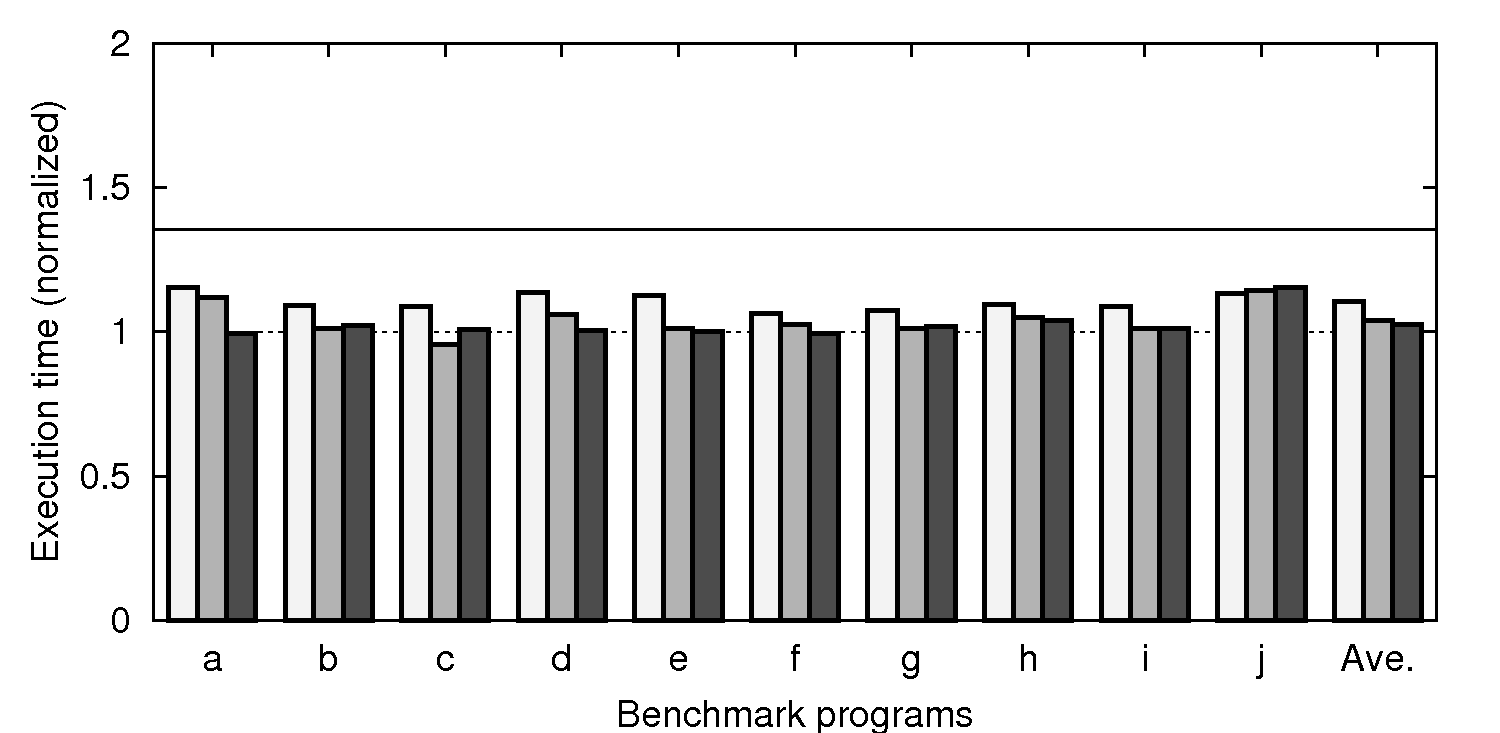 Execution time without early wakeup (+35.3%)
Performance overhead is only 4.0% (CPU-ever on)
Ray-
Radix
Lu
Fft
Barnes
Ocean
Vol-
Water
Water
Fmm
Ave
Early wakeup significantly mitigates the performance overhead
trace
rend
NS
SP
Evaluations: Leakage power reduction
Window size = 2
Ever-on
Look-ahead +CPU ever-on
Buffer window
Look-ahead
SRC
SRC
DST
DST
Wakeup
Wakeup
Power gating is applied to the router with 3 steps
Level-1 power gating
Level-2 power gating
Level-3 power gating
ARB
ARB
ARB
Read
Write
Input buffer + Xbar
In/output buffer + Xbar
Input buffer only
Evaluations: Leakage power reduction
Level-1 PG: Input buffer only (3-cycle wakeup)
Look-ahead with
Look-ahead
Buffer window
CPU ever-on
Leakage power without power gating (100%)
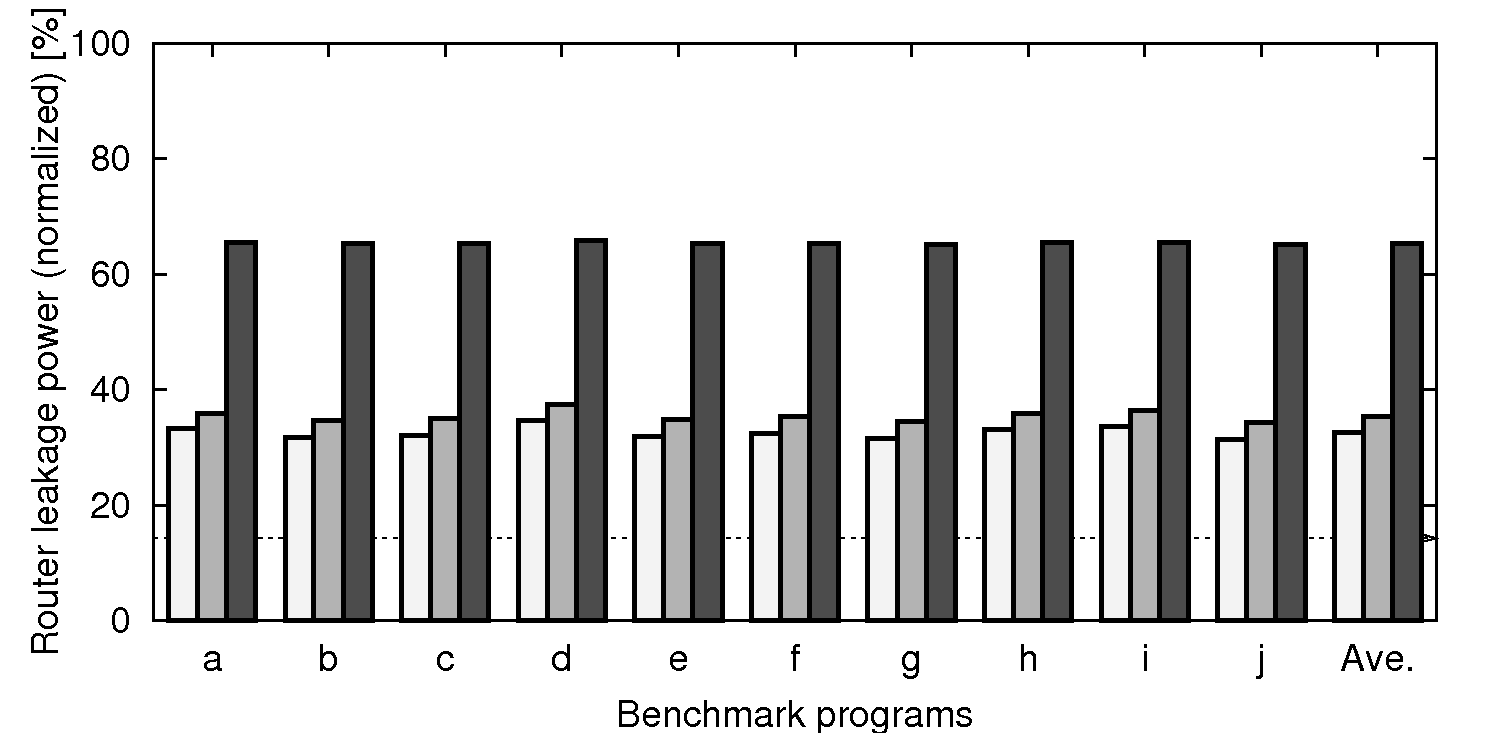 Input buffer PG reduces the leakage power by
64.6% when applications are running @ 1GHz
Ray-
Radix
Lu
Fft
Barnes
Ocean
Vol-
Water
Water
Fmm
Ave
trace
rend
NS
SP
Evaluations: Leakage power reduction
Level-2 PG: Input buffer + Crossbar (3-cycle wakeup)
Look-ahead with
Look-ahead
Buffer window
CPU ever-on
Leakage power without power gating (100%)
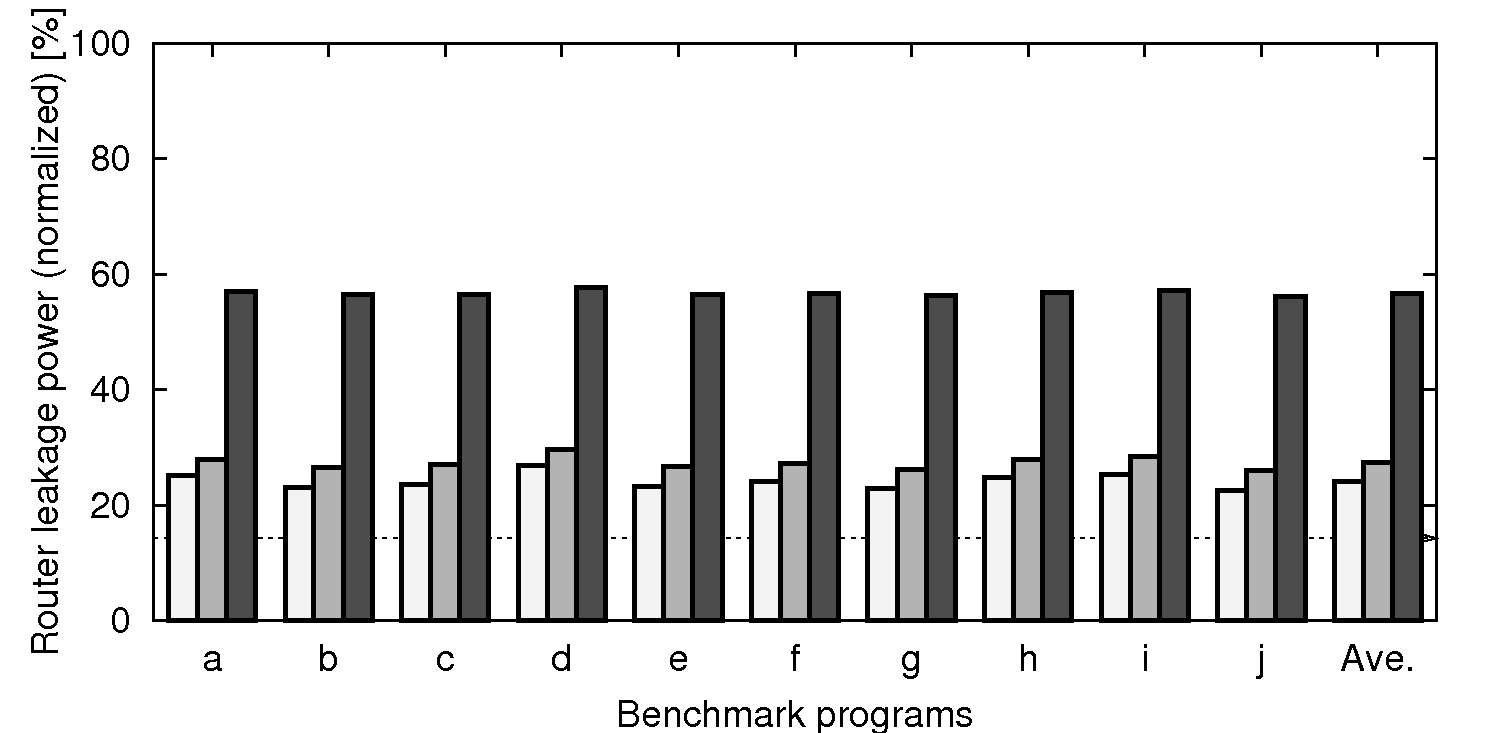 Input buffer PG + Crossbar PG reduce the leakage power by 72.7% @ 1GHz
Ray-
Radix
Lu
Fft
Barnes
Ocean
Vol-
Water
Water
Fmm
Ave
trace
rend
NS
SP
Evaluations: Leakage power reduction
Level-3 PG: Input buffer + Crossbar + Output latch
Look-ahead with
Look-ahead
Buffer window
CPU ever-on
Leakage power without power gating (100%)
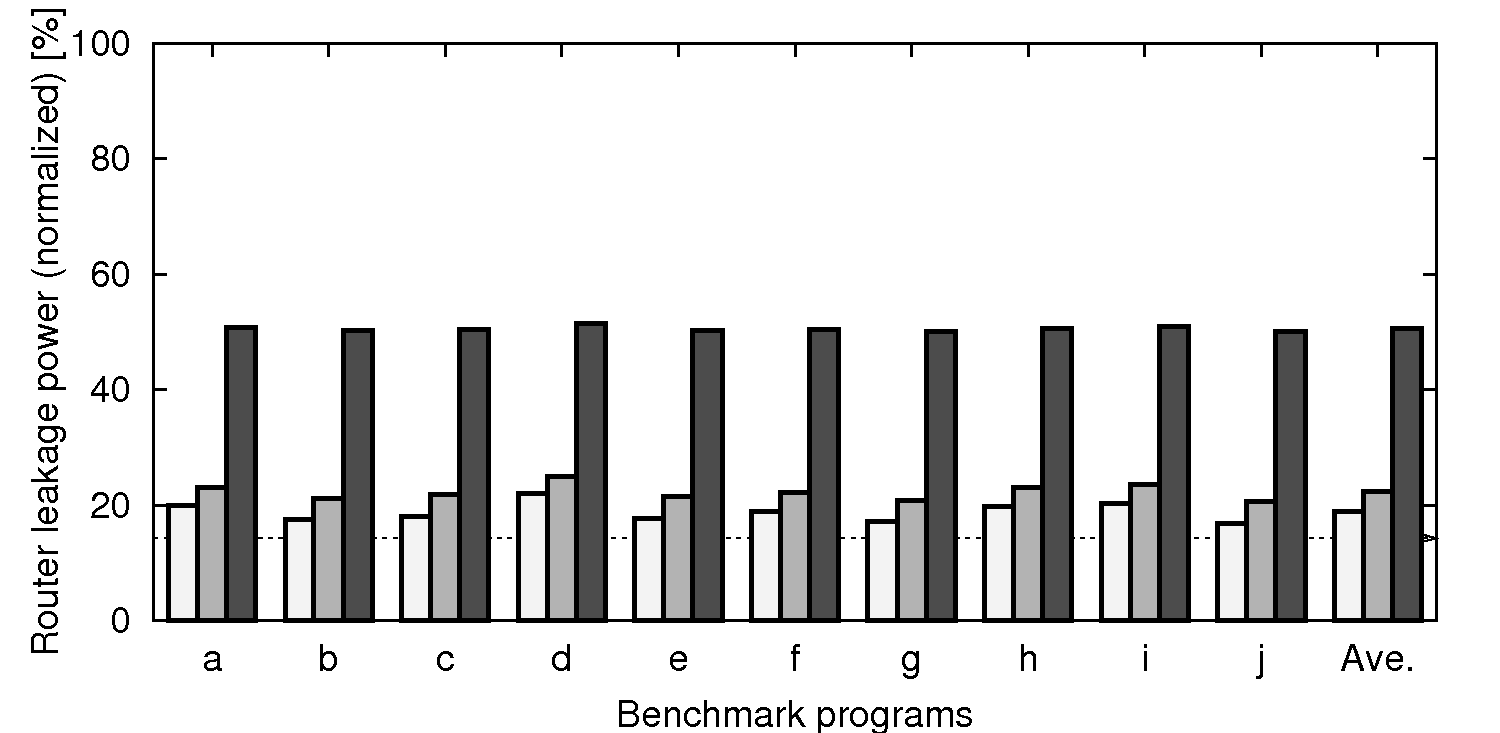 Input buffer PG + Crossbar PG + Output latch PG reduce the leakage power by 77.7% @ 1GHz
Ray-
Radix
Lu
Fft
Barnes
Ocean
Vol-
Water
Water
Fmm
Ave
Fine-grain PG with early wakeup reduces the leakage by 77.7%
trace
rend
NS
SP
Summary: Run-time PG router for CMPs
Power gating for router components
Input VC buffers
Crossbar MUXes, VC MUXes
Output latches
Wakeup latency is at most 3nsec

Three early wakeup methods
Look-ahead
Look-ahead with CPU ever-on
Look-ahead with active buffer window

Evaluation results
Performance overhead is less than 4.0% @ 1GHz
Leakage power is reduced by 77.7%
35 power domains
in each router
Thank you for your attention